Level 2


Student’s name:
Go to http://www.youtube.com/watch?v=pccL9huEbkc watch the video and deduce 10 situations (in third person: he, she, it) :

                                  Susan is not married   -	Susan no es casada
David and Steven aren’t engaged	          -            David y Steven no tienen compromisos
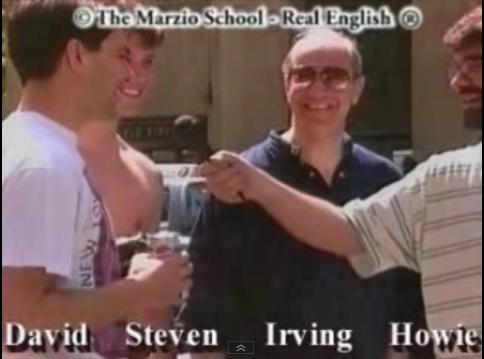 CONJUNCTIONS: they are used to connect two words,  sentences or phrases
Cause and effect
Opposition
ACTIVITY:	Make a sentence according to your reality using the connectors:
According to the reading: Very good friends: North and South”, identify the answers for the next questions.